Across the stages: merging the chemical stages to the Generalized Stochastic Microdosimetric Model (GSM2) as an insight in UHDR biological mechanism
M. Battestini, F. G. Cordoni, M. Missiaggia, A. Attili, F. Tommasino,
C. La Tessa, M. Fuss, M. Krämer, G. Camazzola, D. Boscolo, E. Scifoni
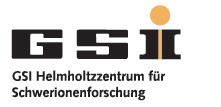 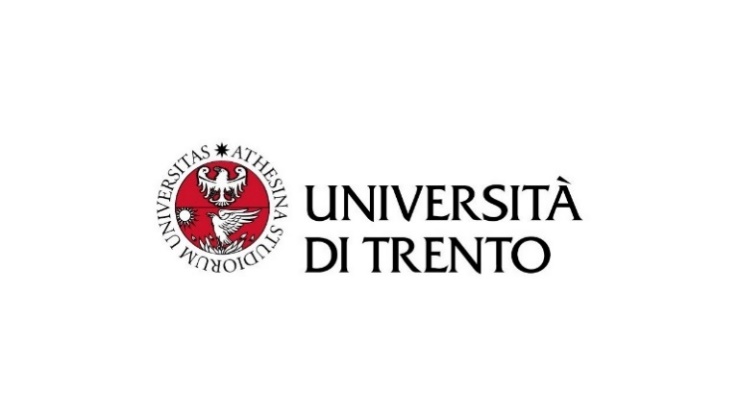 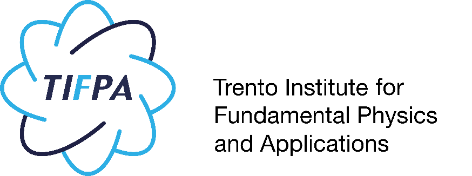 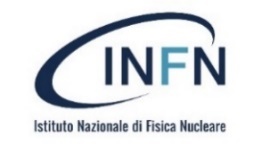 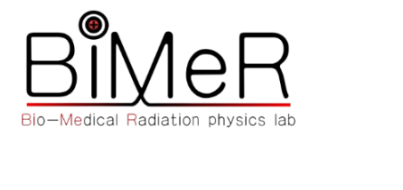 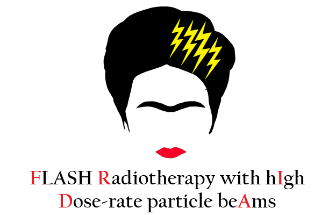 FRIDA General Meeting
Pisa, September 27 – 28, 2022
Outline
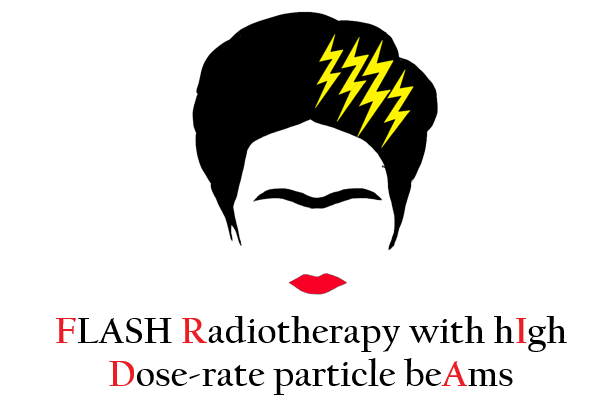 FRIDA WP1 – Task 2

The Generalized Stochastic Microdosimetric Model (GSM2)
Brief overview

Towards UHDR: the multiscale GSM2
Workflow
Preliminary results

Summary and outlook
Current investigations
Future goals
27/09/2022
2
FRIDA WP1
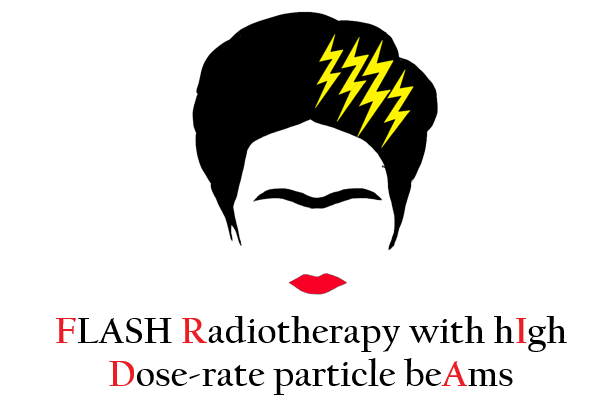 Task 2:

TD-DNA damage modeling in FLASH conditions
Weber, Scifoni, Durante, Med. Phys. (2022)
27/09/2022
3
The Generalized Stochastic Microdosimetric Model (GSM2)
A fully-probabilistic model that includes several multiscale spatio-temporal stochasticity
Cordoni et al., Phys. Rev. E (2021) and Rad. Res. (2022)
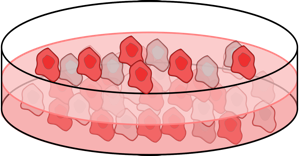 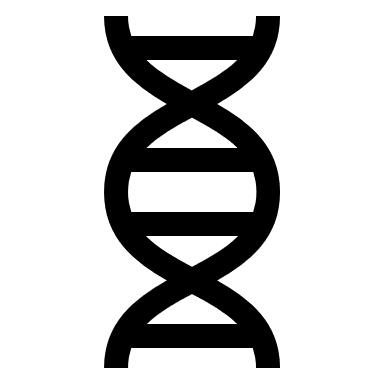 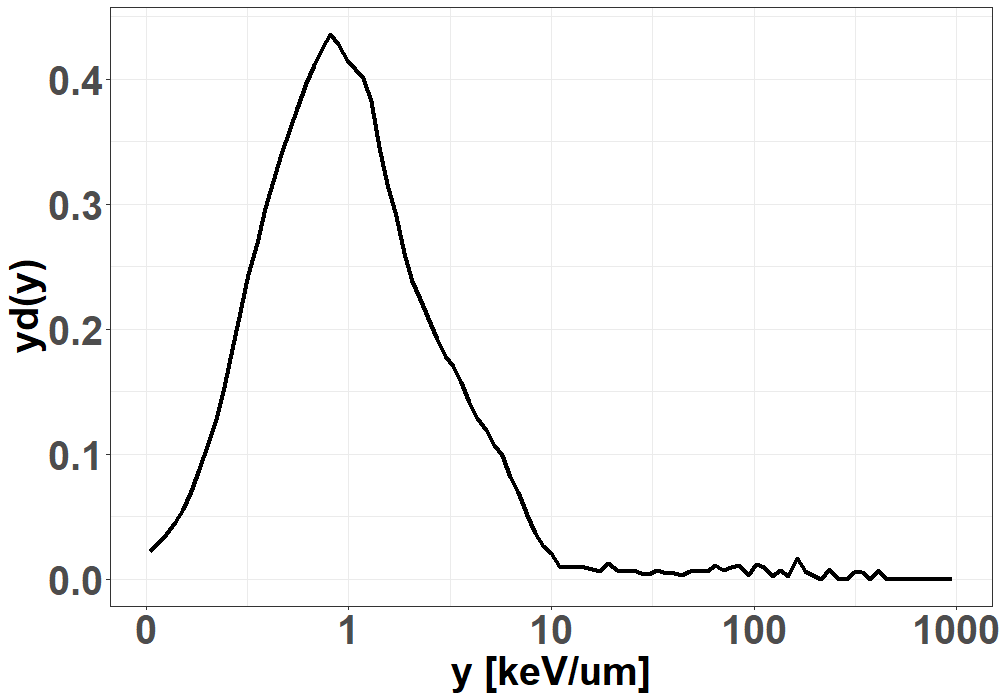 Outcome 1
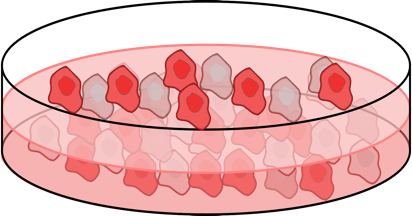 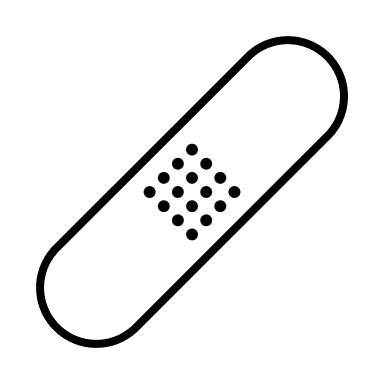 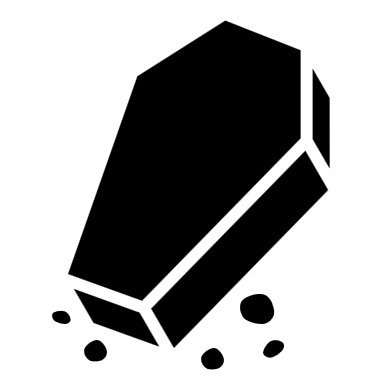 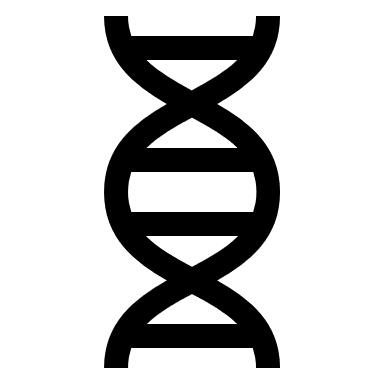 time
Outcome 2
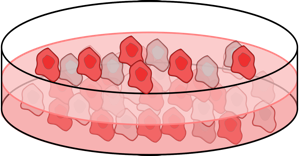 Ionizing radiation stochasticity
Damage formation stochasticity
Temporal evolution of damages stochasticity
Cordoni et al., PTCOG 2022
27/09/2022
27/09/2022
4
4
Dynamics of DNA lesions
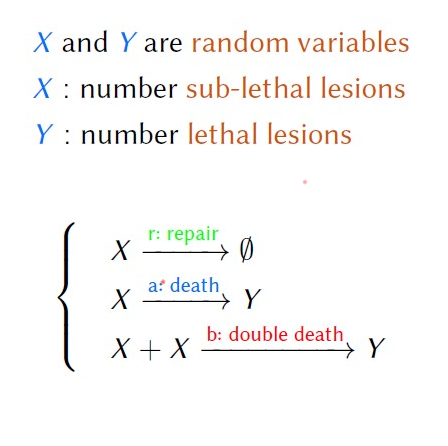 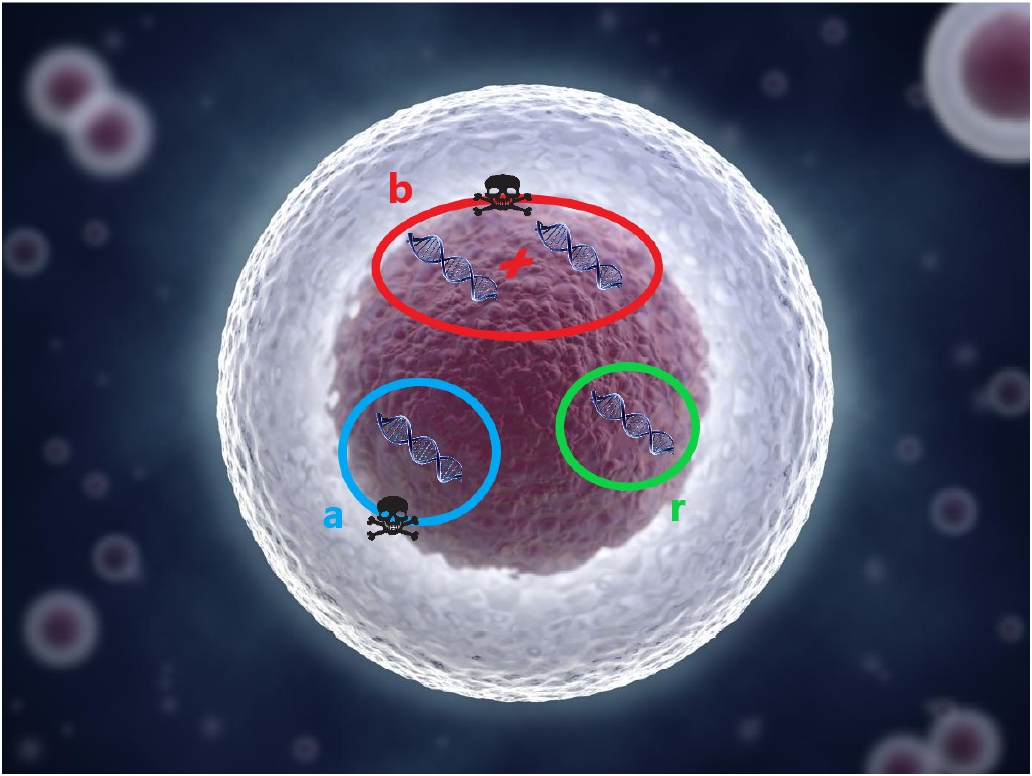 GSM2 allows detailed computation on DNA damage kinetic, formation and consequent survival probability
Cordoni et al., Phys. Rev. E (2021) and Rad. Res. (2022)
27/09/2022
27/09/2022
5
5
Temporal evolution of radiation damage
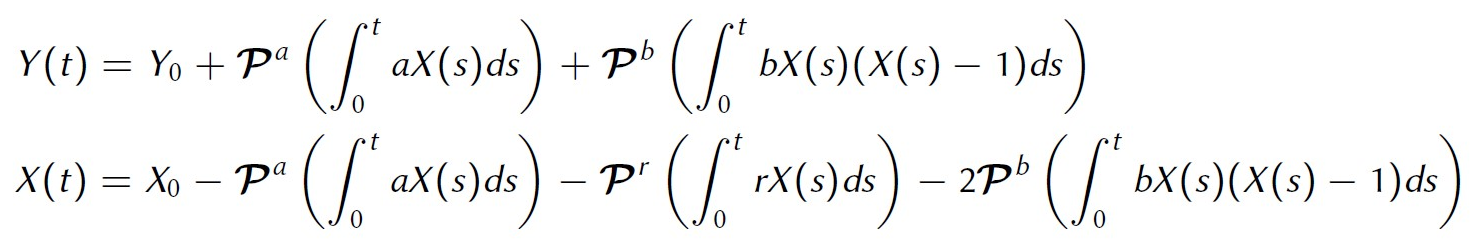 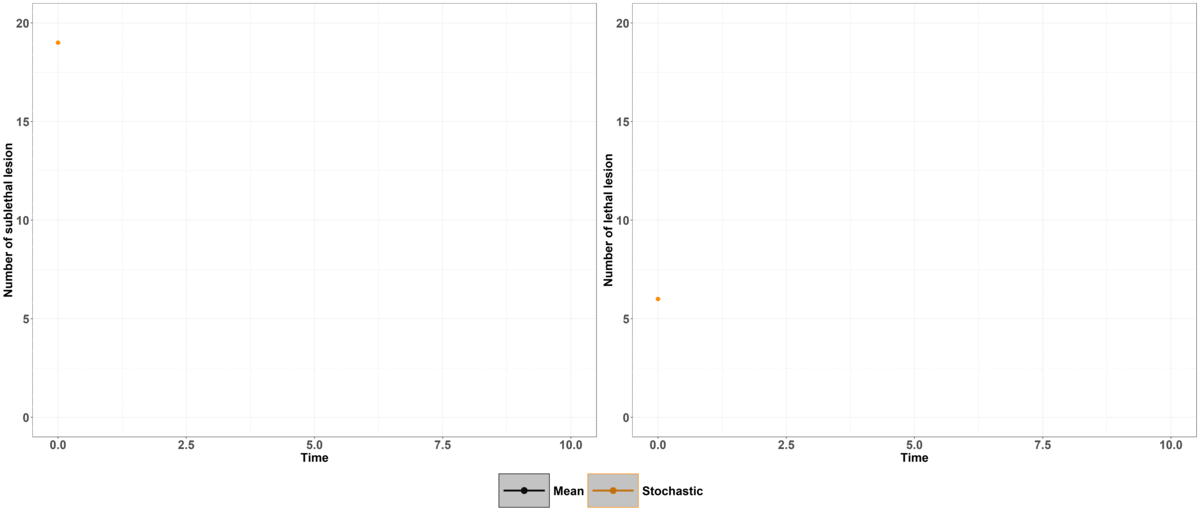 The mean value does not correctly describe the lesions evolution
Cordoni et al., Phys. Rev. E (2021)
27/09/2022
27/09/2022
6
6
Impact of full spectrum consideration
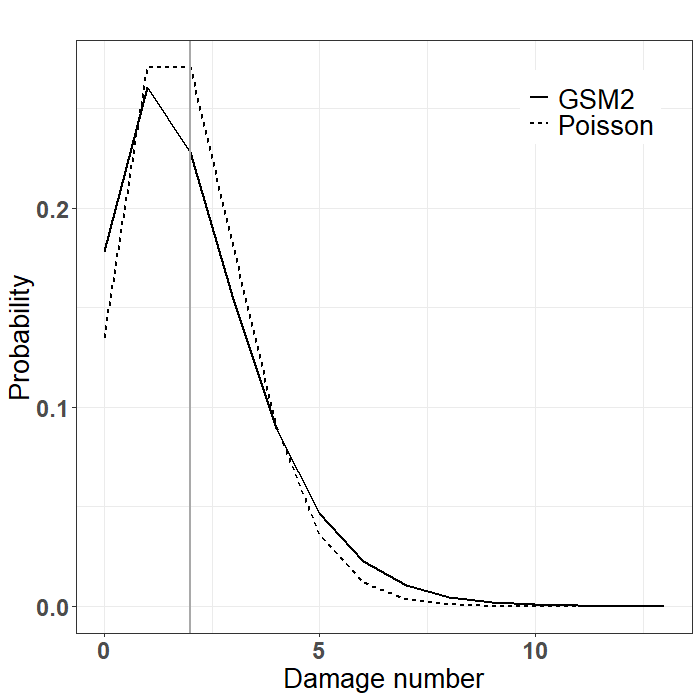 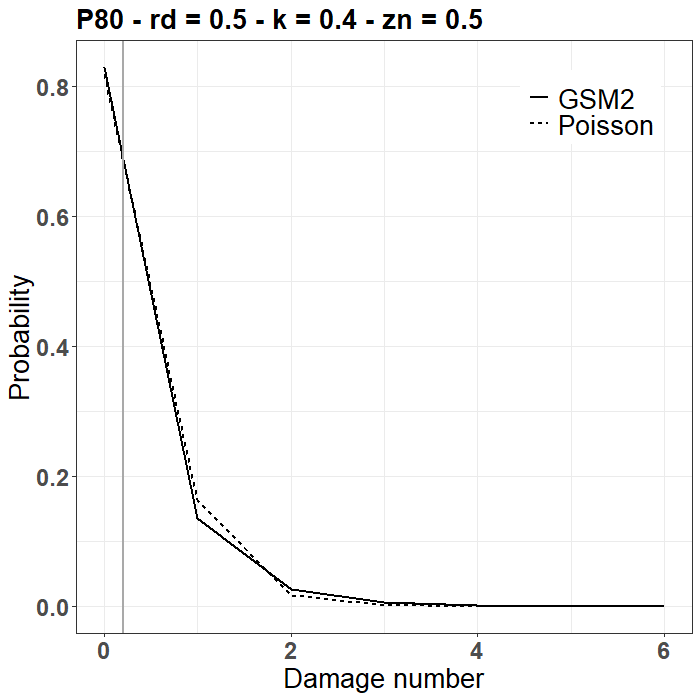 DOSE
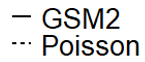 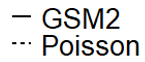 LOW LET

LOW DOSE
LOW LET

HIGH DOSE
PROTONS
PROTONS
Initial sub-lethal DNA damage distribution
LET
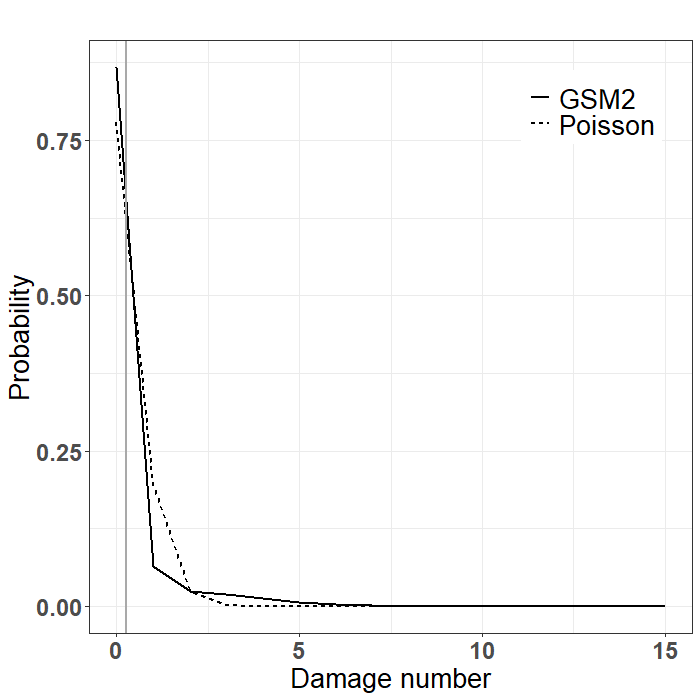 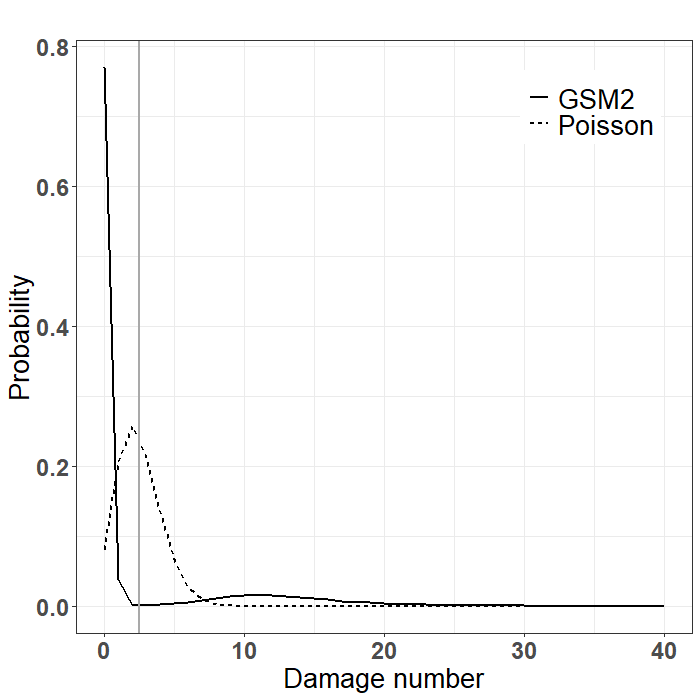 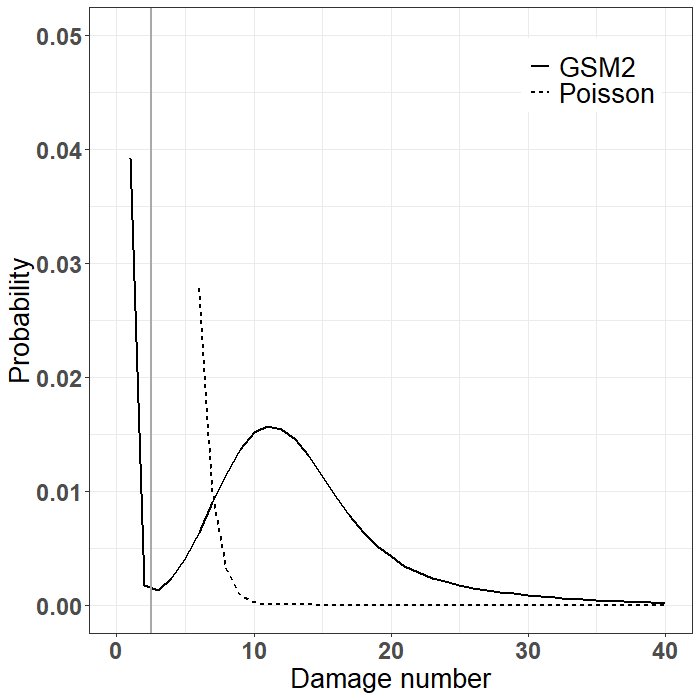 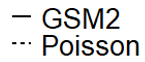 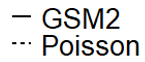 OXYGEN
OXYGEN
HIGH LET

LOW DOSE
HIGH LET

HIGH DOSE
Missiaggia et al., Submitted to Radiation Research (2022)
27/09/2022
27/09/2022
7
7
Extending GSM2 in UHDR conditions
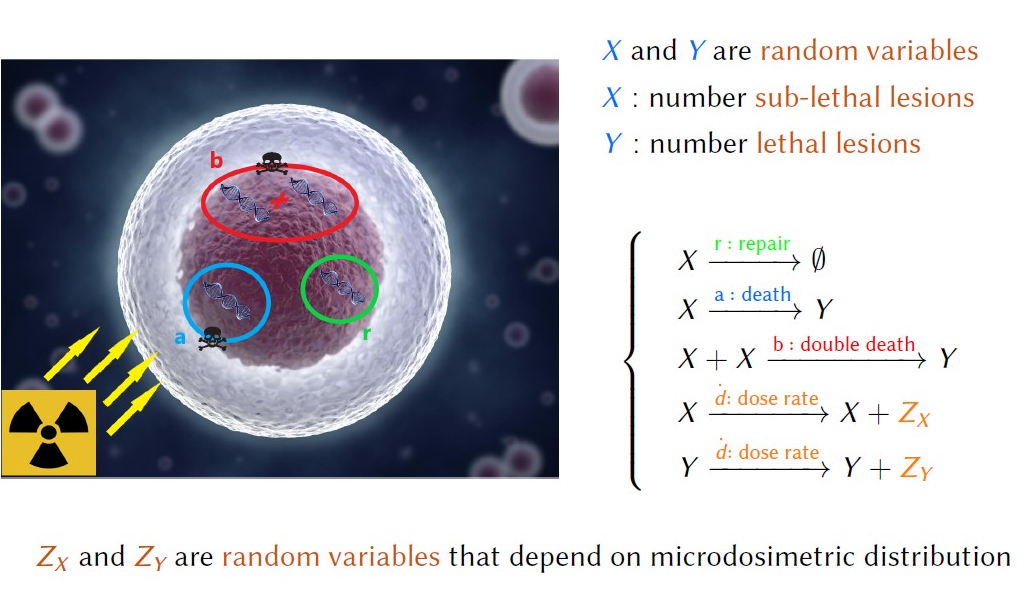 Aim: 

To include dose-rate time structure

To include fast chemical reaction kinetics
Chemistry stochasticity
Cordoni et al., FRPT 2021 and PTCOG 2022
27/09/2022
8
Main assumptions for FLASH effect
Particles arrive before chemical reactions finish (temporal proximity)
Dose rate
Particles arrive close enough to interact (spatial proximity)
Dose
Different concentration between tumor and normal tissue (differential selectivity)
Radical recombination
27/09/2022
9
Main FLASH mechanistic hypothesis
The multiscale GSM2
Transient hypoxia
Radical recombination
Intertrack effects
Immune system driven
27/09/2022
10
Fast chemical reaction kinetics
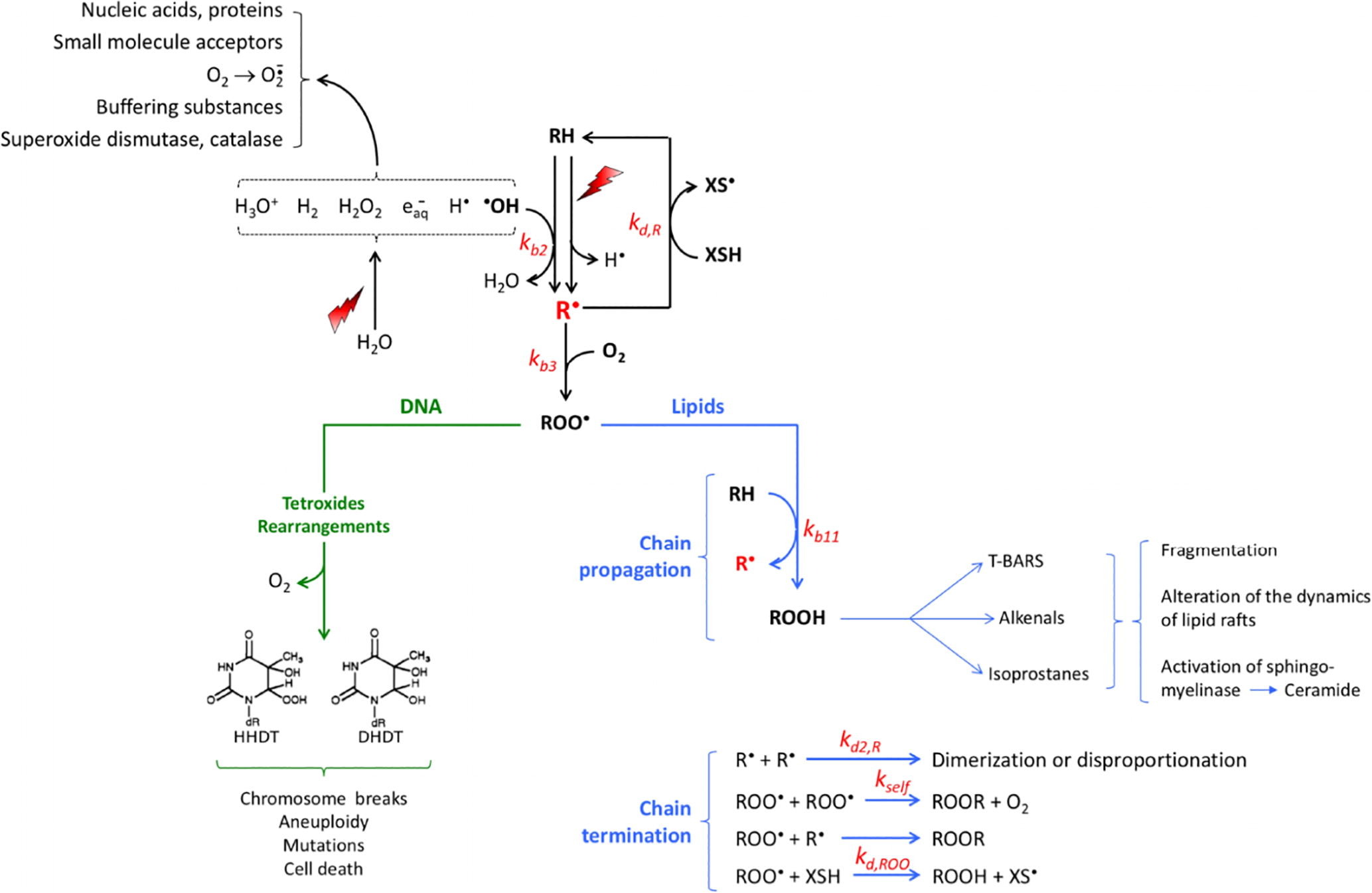 Reaction rates of 9 species described by a system of ordinary differential equations
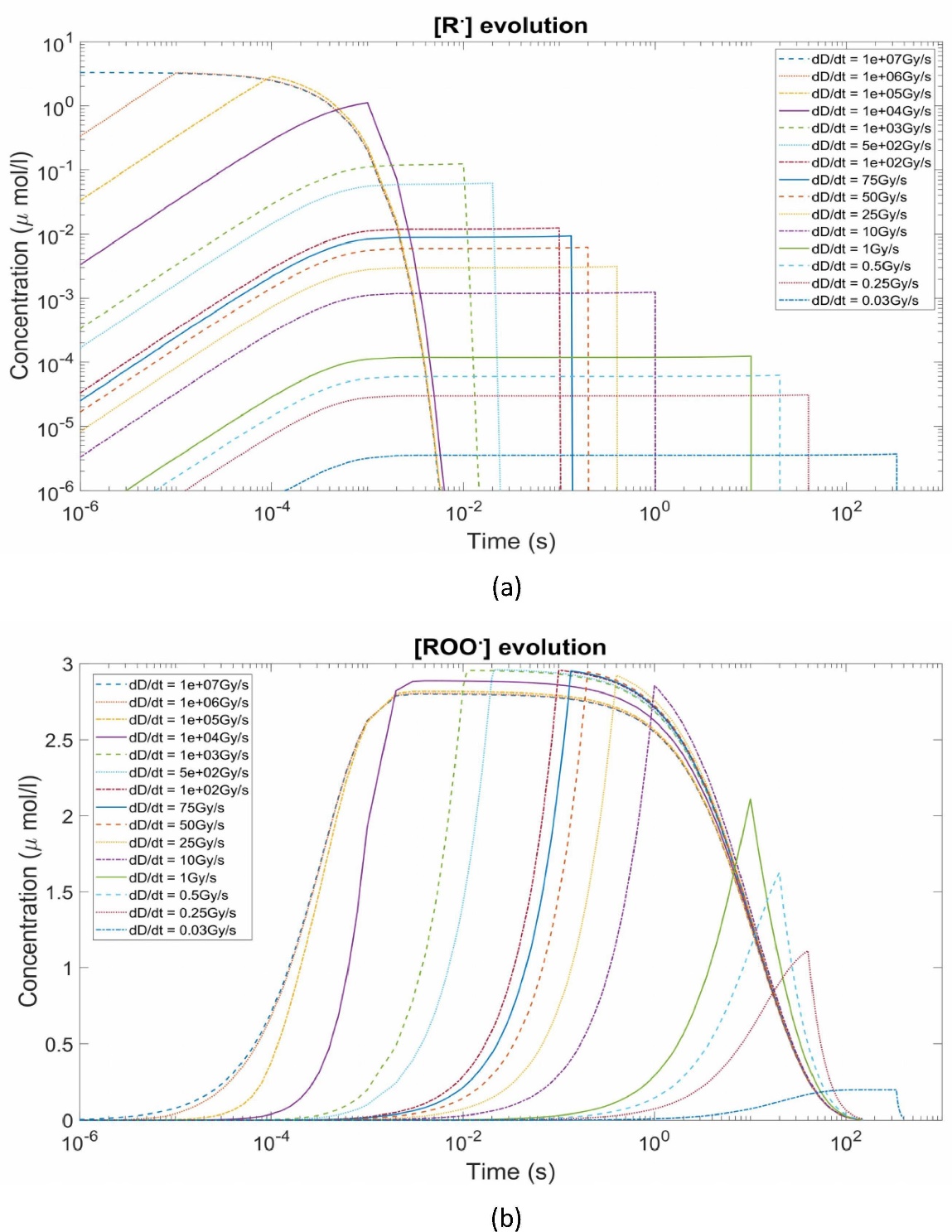 Labarbe et al., Radiother. Oncol. (2020)
27/09/2022
11
The multiscale GSM2: temporal evolution of lesions
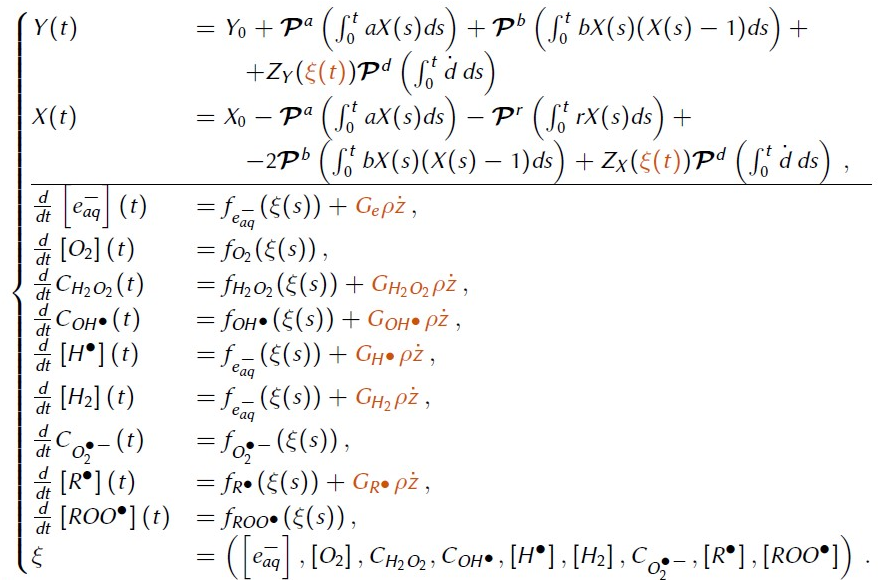 Temporal evolution of sub-lethal and lethal lesions
Joint evolution of the slow biological processes and the fast chemical processes
Fast chemical reaction kinetics
27/09/2022
12
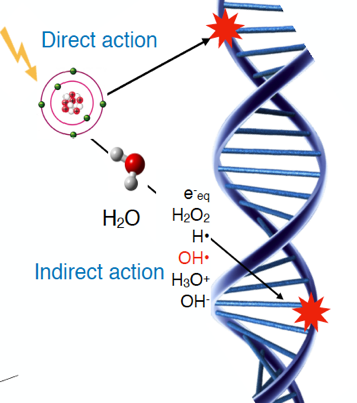 The multiscale GSM2: the DNA damage
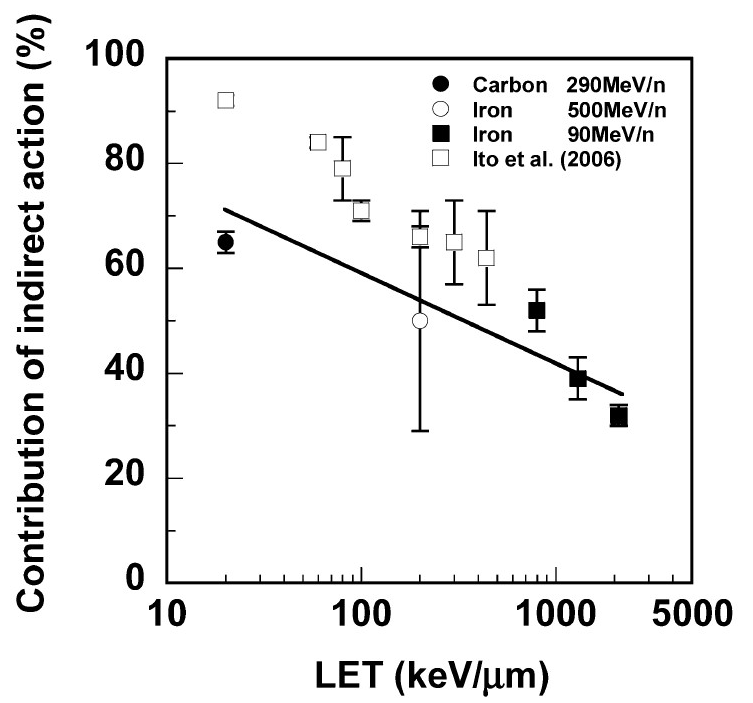 DNA damage yield:

Conventional assumption: the DNA damage is proportional to the dose



FLASH assumption: reduction of the DNA damage yield due to high concentration of a certain radical
Main assumption:
Hirayama et al., Radiat. Res. (2009)
27/09/2022
13
The multiscale GSM2: the workflow
Track hitting
80 MeV p
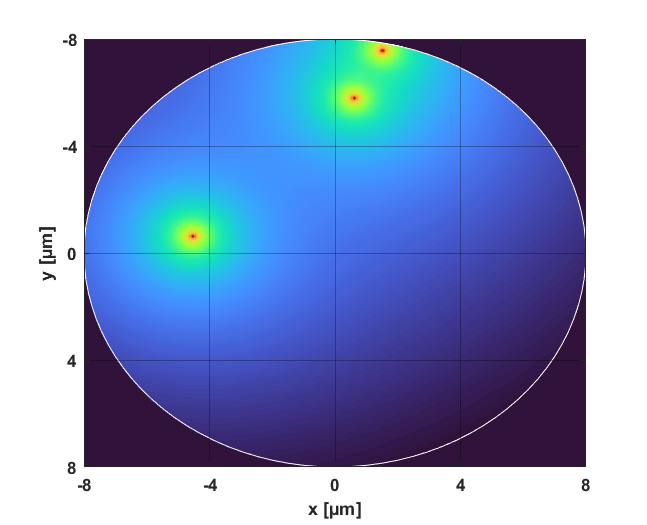 Cell nucleus
Track hitting and energy deposition
If k
At tj+1 next process between a,b,r,k
The i-th domain receive the dose zi at time tj
If a,b,r
Domain
The dose is distribuited using the amorphous track (Scholz and Kraft, Adv.
Space Res. (1996))
Chemical equations solved from tj to tj+1
zi into the chemical equations
Next time tj+1 DSBs undergo a process a,b,r,k
27/09/2022
14
1 Gy
30 Gy
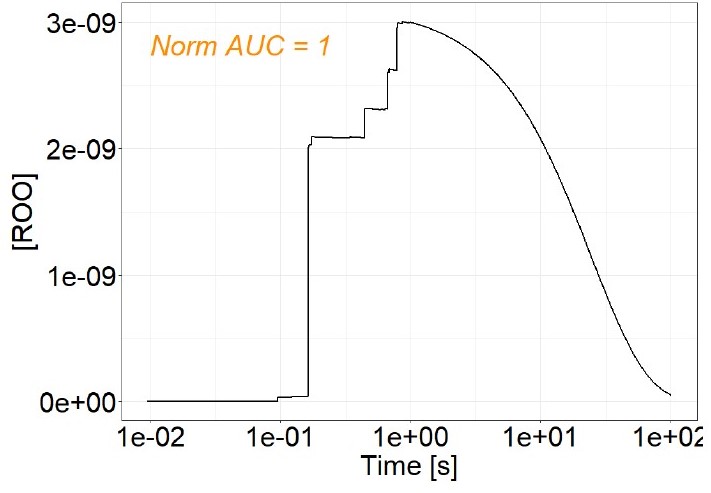 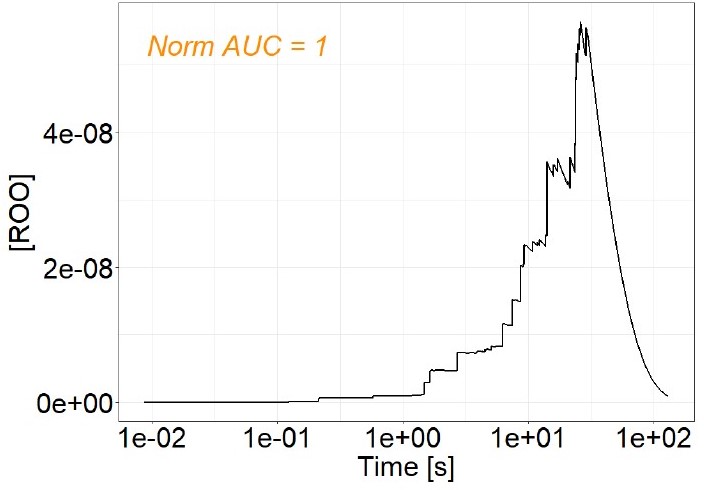 1 Gy/s
Cellular damage
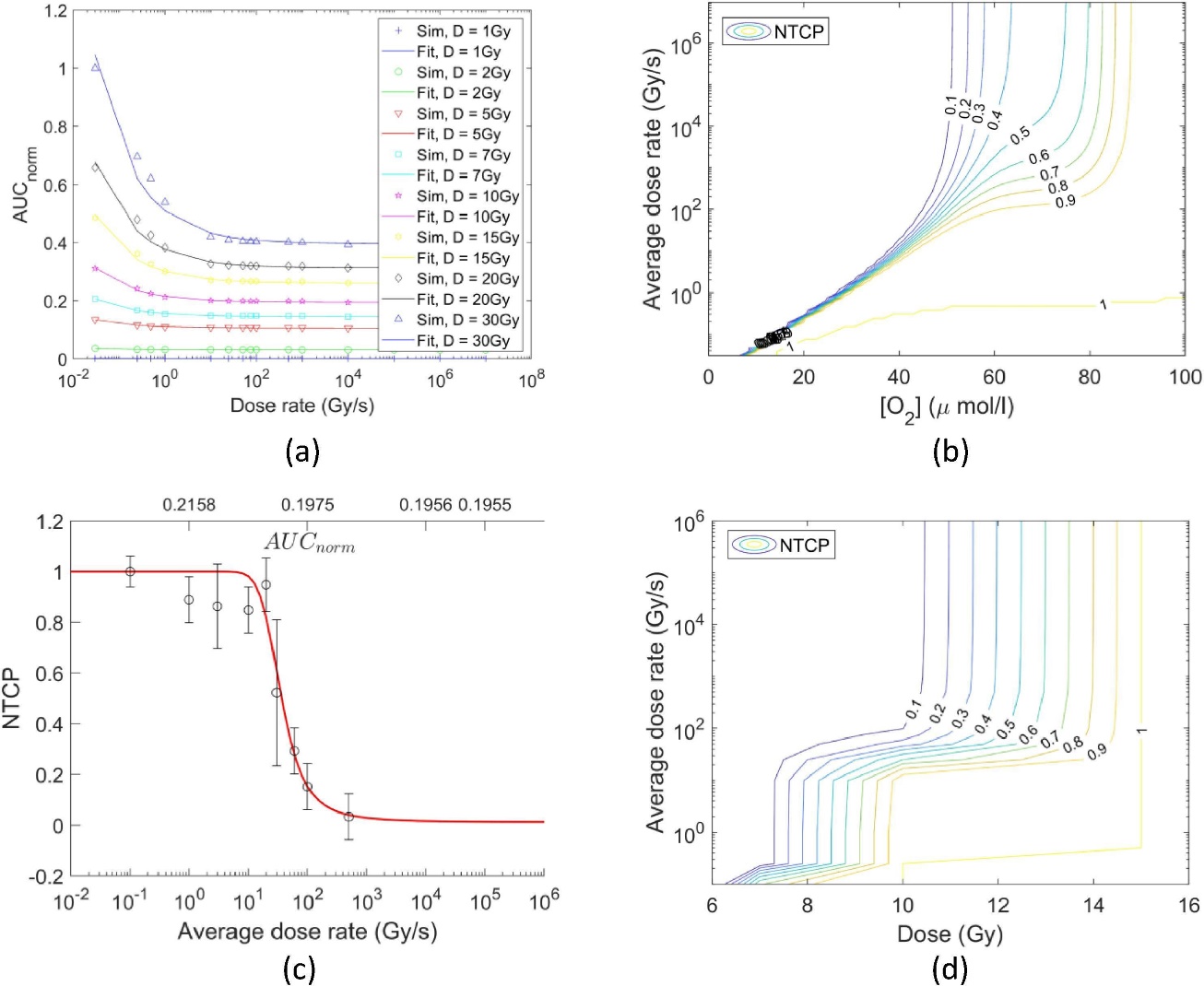 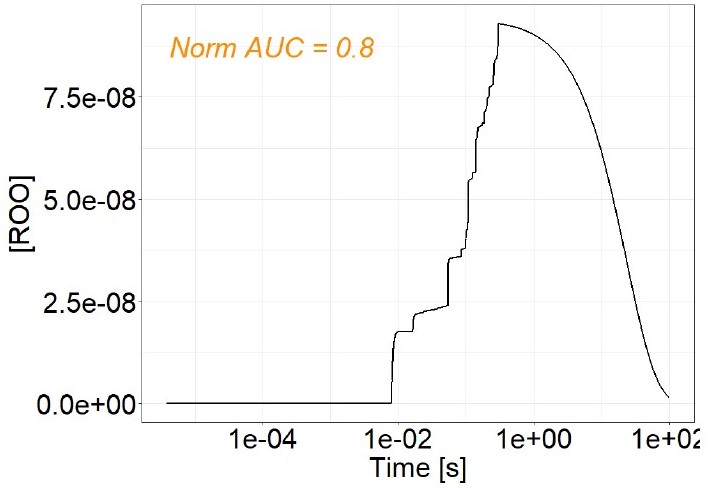 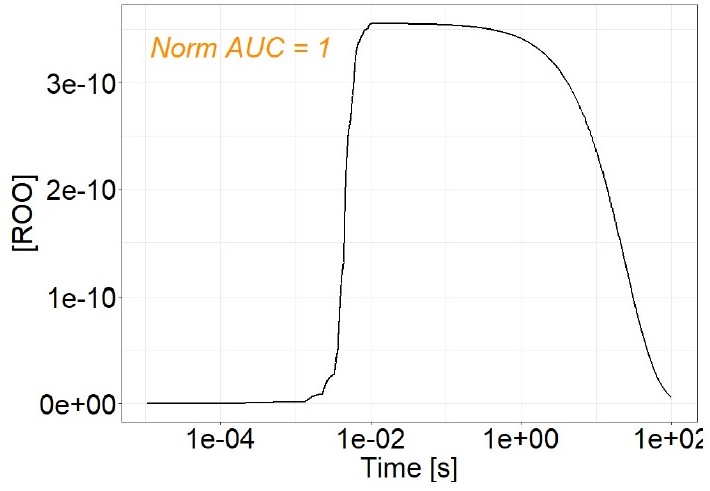 100 Gy/s
Labarbe et al., Radiother. Oncol. (2020)
Preliminary results
27/09/2022
15
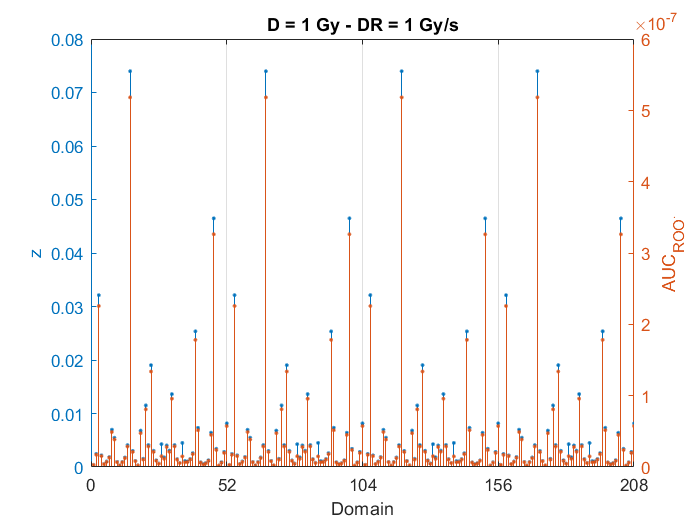 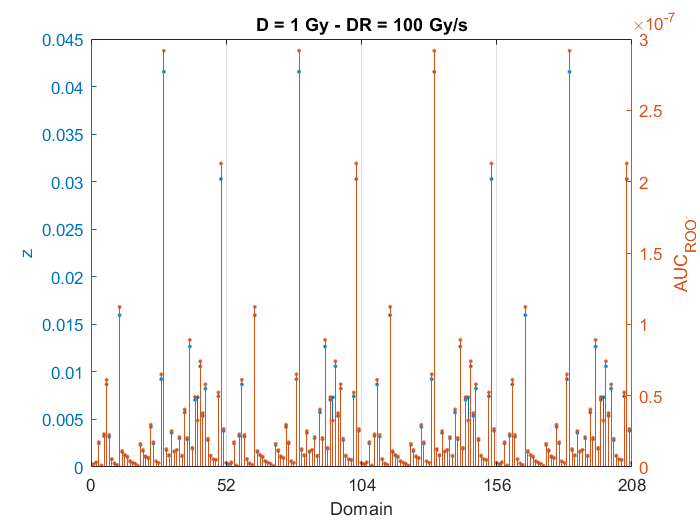 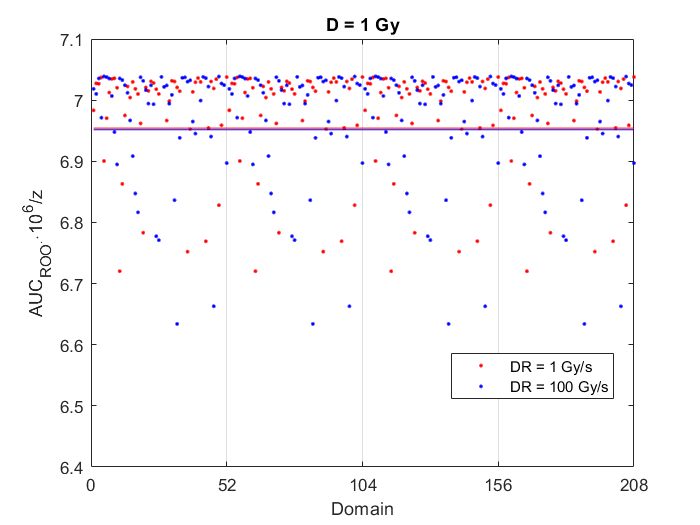 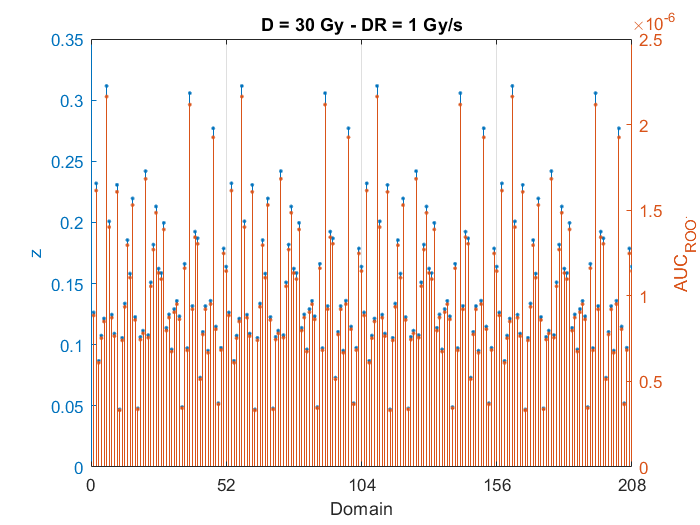 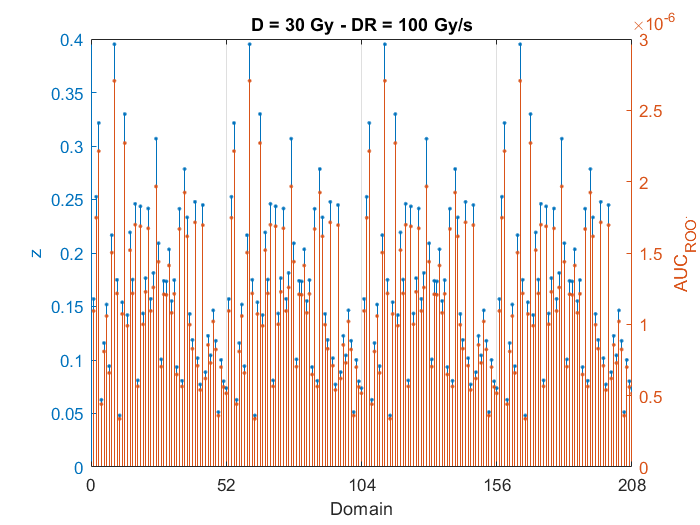 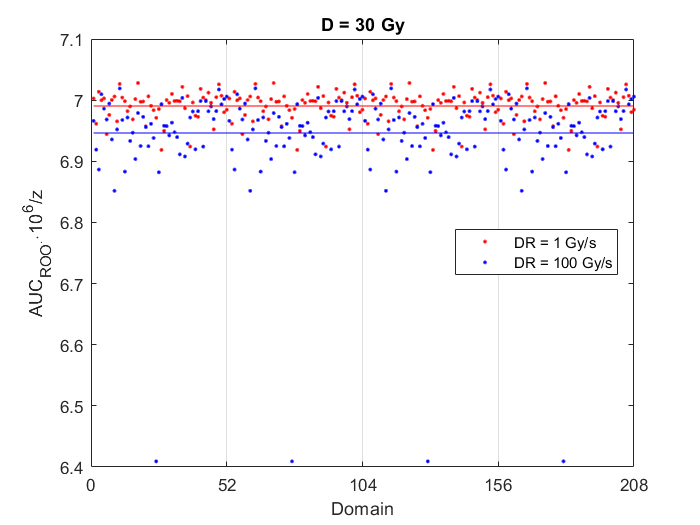 27/09/2022
16
Preliminary results
The multiscale GSM2: survival vs dose rate
Indirect DNA damage yield
HSG cells
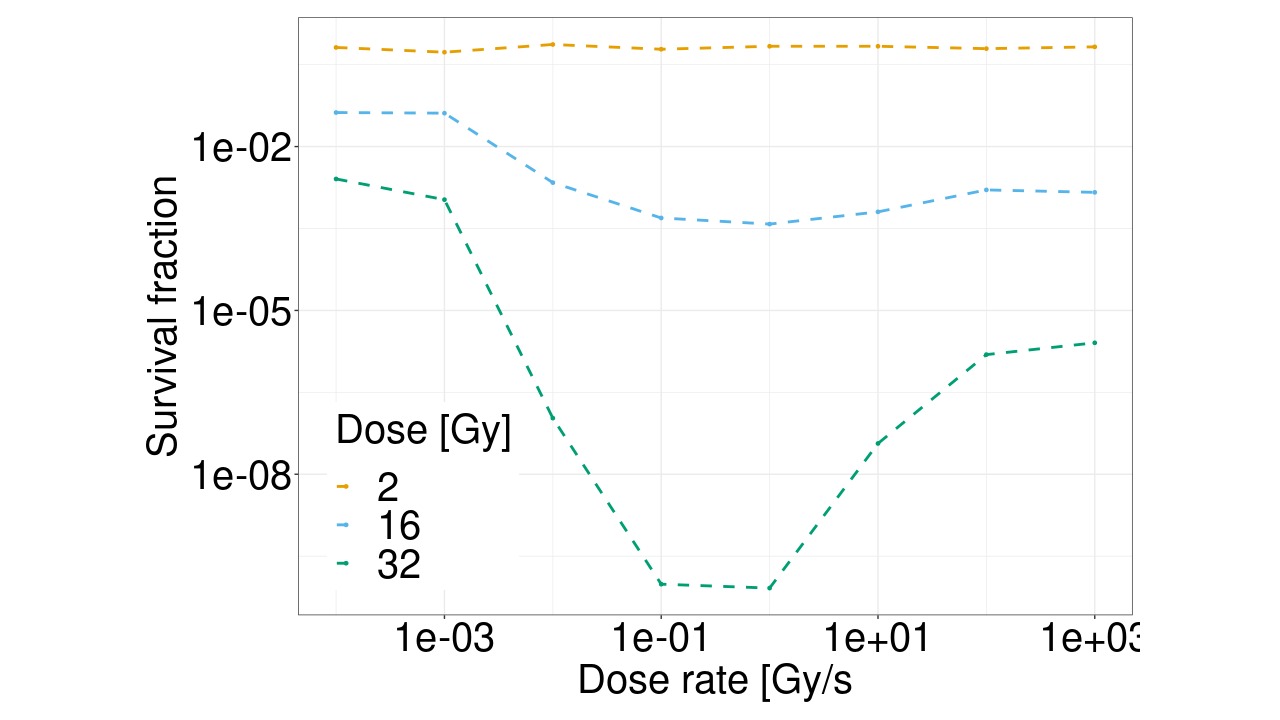 80 MeV p
Both high dose and high dose rate play a crucial role in the sparing of normal tissue
Preliminary results
27/09/2022
17
Summary
The multiscale GSM2
Track hitting and energy deposition
Sub-lethal and lethal lesions
Survival fraction
Empirical results 
vs 
Multiscale GSM2 results
Trend agreement for dose and dose rate dependence
27/09/2022
18
Ongoing work
Indirect DNA damage
Repair and double death
Impact of other radicals
?
Different LET regimes
Heterogeneous chemical stage
Any dose delivery structure
Reaction-diffusion model
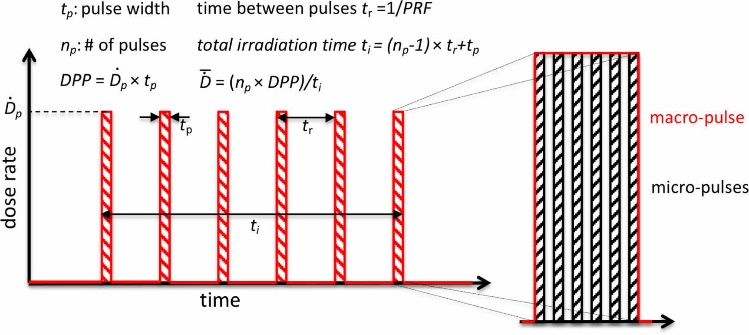 80 MeV p
18 MeV p
149 MeV C
…
Camazzola, Fuss, et al., FRPT 2021
Work 
in 
progress
Esplen et al., Phys. Med. Biol. (2020)
27/09/2022
19